Digital leadersMultimedia presentation
Challenge 2
What is Bullying?
Bullying is intentional, not an accident, where a bully hurts someone on purpose. 
 
Bullying is repetitive. This means that the bully hurts someone over and over again; it isn’t an incident that happens only once.
 
In general, bullying is where one person acts like they have more power than another, and does whatever they can to hurt that person
CYBER- BULLYING
What do you do on the computer/IPAD/phones/gaming stations?
Play games
Watch tv
Listen to music
Find pictures on google
Talk to friends/family
Do homework
What is cyber bullying?
Cyberbullying is using the internet, email, online games or any digital technology to threaten, tease, upset or humiliate someone else.
Cyber bullying is…..
A bully using the computer
Hurting someone’s feelings using the computer
Someone saying nasty things on the computer
Sending threatening emails or intimidating someone
Cyber bullying is…..
Posting hurtful comments on someone's profile, faking profiles 
Saying nasty things in chat and instant messaging
When playing games ganging up on another player or excluding them
Making prank calls, nasty texts and photo messages
https://youtu.be/ZwzNukc9c7E
What could you do?
Tell an adult ( parents/teacher, friend)
Report to social networking site.
NEVER respond or retaliate!
Try to ignore it.
Save any information and print, so that someone can help you.
Remember, the best thing to do if you feel like you are being bullied is to talk to someone. 
 Even if you don’t think it’s bullying, if you tell someone, they can help you feel better.
What can you do to stay safe?
Do not engage/ or make contact with people you do not know.
Never arrange to meet someone you don’t know.
Look  at your privacy settings on computer  and do not give out information about yourself.

https://youtu.be/8QKRScx328Q
And remember… there are lots of other ways to have fun!
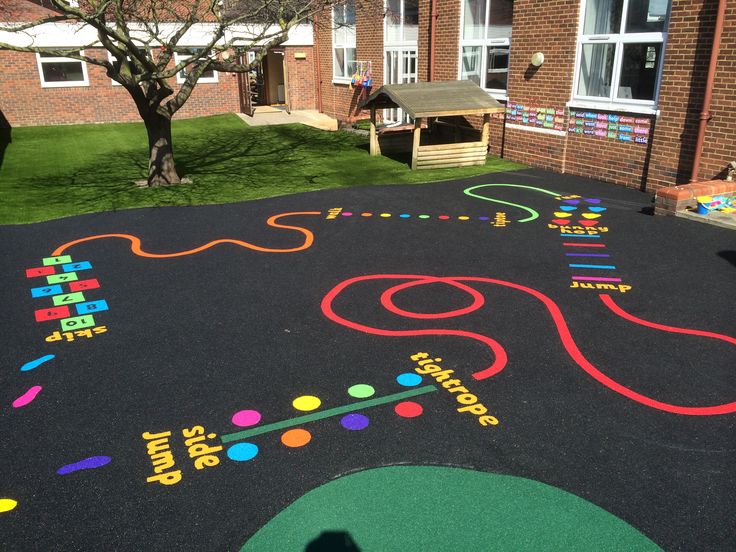 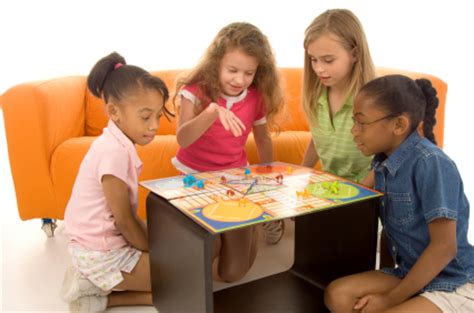